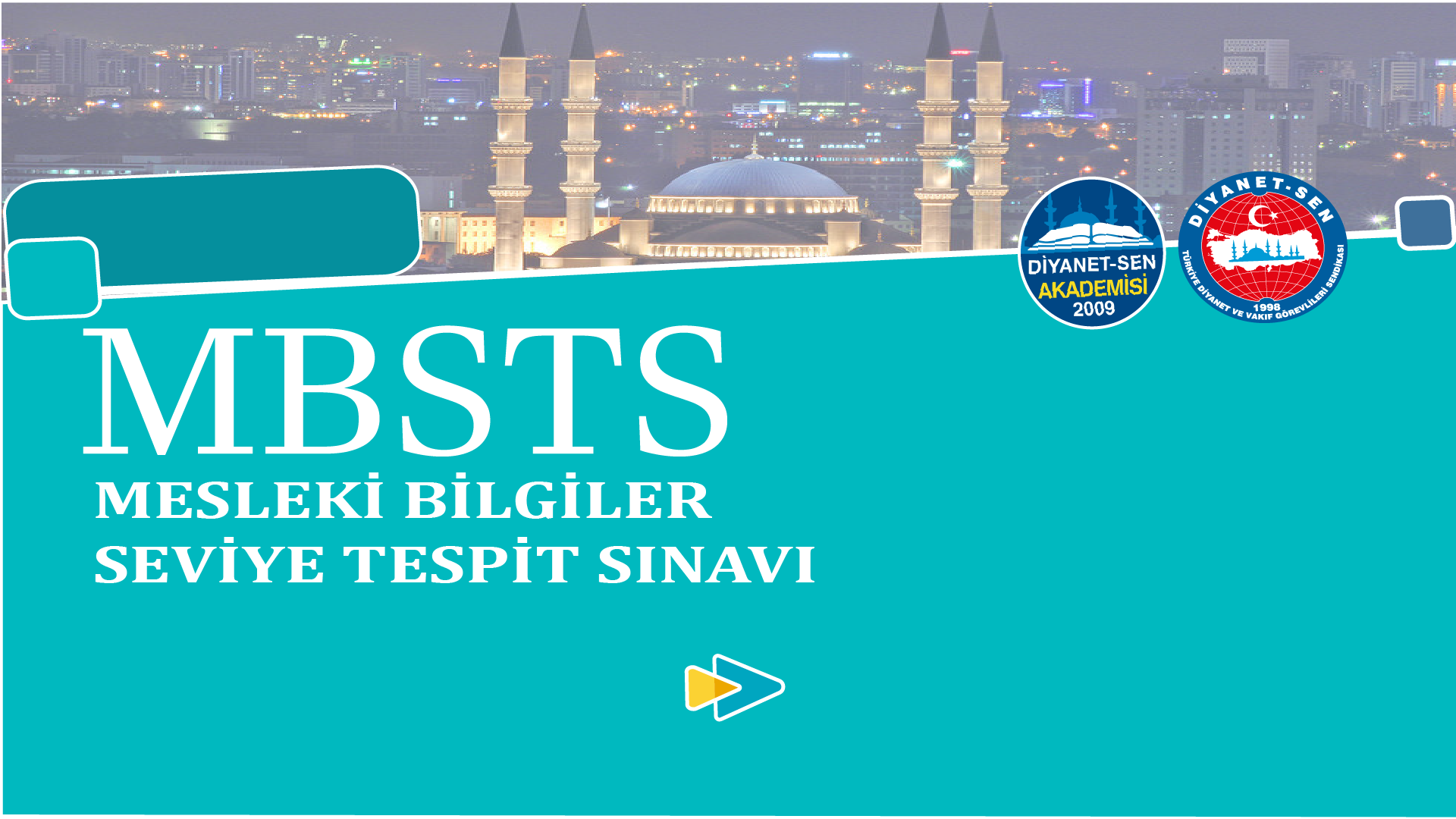 DİNLER TARİHİ
DERS 7:
DİNLERDE İBADETLER
Bu derste neler öğreneceğiz?
Bu derste; dinlerde ibadet konusu üzerinde duracağız.
Dersin sonunda örnek soruyu birlikte çözümleyeceğiz.
Dinlerde İbadet
Yüce yaratıcının hoşnutluğunu kazanmak için yapılan ibadetler, dinin pratiğe yansıyan boyutudur. Hemen her dinde benzer ibadet şekilleri vardır. Dua ve Namaz: Dua, bütün dinlerde bireyin kutsala yönelerek isteklerini arz etmesidir. İslam’da dua doğrudan Allah’a yapılır. Yahudilik’te ise Sinagog’da yapılan ibadetler duadan ibarettir. Hıristiyanlık’ta dua, İsa merkezlidir. “Dua, istiğfar ve övgü” anlamalarına gelen namaz, İslam’ın beş esasından biridir. Kuran’da önceki ümmetlere de bu ibadetin emredildiği belirtilir. Mevcut Yahudi ve Hıristiyan kaynaklarında namaz ibadeti açıkça yer almaz. Onlarda ibadet daha çok dua şeklindedir.
Dua ve Namaz
Yahudilik’te Kudüs’e dönülerek ayakta yapılan ibadette kıyam ve rükûa benzeyen hareketler olsa da bu İslam’daki namaz gibi değildir. Günlük ibadetler sabah, öğlen ve akşam yapılır. Ayrıca haftalık ibadet cumartesi günü mabetlerde icra edilir. Ferdi ibadet evlerde, toplu ibadetse en az on reşit kişiyle Sinagoglar’da yapılır. Mabetlerde kadınlar erkeklerden ayrı yerde durur ve ayinleri izlemekle yetinirler. İbadetlerden önce kutsanmış suyla elleri bileklere kadar yıkamak önemlidir. Yom Kippur’da ise tüm vücut yıkanır.
Dua ve Namaz
Hıristiyanlık’ta Hz. İsa tarafından tesis edilmiş kesin bir ibadet biçimi yoktur. Günlük dua ve ibadetler, papazın önderliğinde Kiliseler’de yapılır. Bu esnada kutsal metinden bölümler, özellikle Mezmurlar okunur. Haftalık ibadet ve ayin, Pazar günü toplu halde yapılır. Pazarları yapılan evharistiya başta olmak üzere günah itirafı, kuvvetlendirme, nikâh ve son yağlama Hıristiyanlık’ta öne çıkan dini törenlerdir.
Dua ve Namaz
Hinduizm’de çoktanrıcılık yaygın olduğundan ibadetler onların putları önünde yapılır. Tapınakların yanı evlerde, iş yerlerinde ve hatta araçlarda dahi bu tür ikonlar bulunur. Düzenli bir ibadet biçimi olmamakla birlikte sabah ve akşam yapılan ibadetlere genelde “om” kutsal sözcüğüyle başlanır.
Dua ve Namaz
Budizm’de ibadet; tapınak, ev, işyeri vb. yerlerde bulunan Buda heykellerine tapınma şeklindedir. İbadete, heykelin önünde diz çöküp “Budda’ya, Sangha’ya ve Dharma’ya sığınırım” ifadesiyle başlanır. Caynistler de tapınaklarda bulunan, manevi önder kabul ettikleri Tirthankara heykelleri önünde ibadetlerini gerçekleştirirler.
Dua ve Namaz
Sihler, ibadet öncesi kutsal metinden bölümler okur. Sihizm’de “Altın Tapınak”da yıkanmak önemli bir ibadet sayılır. Sih mabetlerine girmeden önce ayakkabılar çıkarılır, başlar örtülür. Şintoizm’de ibadet, dua ve kurbandan ibarettir. Günümüzde kurban ile maksat pirinç, tahıl, şarap gibi gıdaların tapınaklarda tanrılara sunulmasıdır.
Dua ve Namaz
Zerdüştlükte ibadet tek tanrıya yapılır. Mabette kutsal metinden bazı yerler okunur ve dua edilir. Burada Tanrı’nın büyüklüğünü temsil eden ateşin devamlı yanması önemlidir. İbadet sona erdiğinde ateşe sırt çevirmeden mabetten çıkılır. Eski Türkler’de dua edilirken doğuya dönülerek diz çökülmesi, yüz ve ellerin göye doğru çevrilmesi önemli görülmüştür.
Oruç
İslam’da oruç, tan yerinin ağarmasından güneşin batmasına kadar geçen sürede yeme, içme ve cinsel ilişkiden uzak durma demektir. Oruç yasaklarına karşı kendini tutmaya “imsak”, vakti gelince de orucu açmaya “iftar” denir. Bu yasakların bilerek ihlal edilmesi belirli cezaları gerektirir. Farz olan Ramazan orucu dışında vacip ve nafile oruçlar da vardır
Oruç
Yahudilik’te oruç genelde günahlara kefaret, kötü günleri yâd etme ve ağıt amaçlı tutulur. Önemli oruçlardan biri olan Yom Kippur, Tişri ayının onuncu gününde tutulan kefaret orucudur. Bir önceki gün güneşin batmasıyla başlayan ve yirmi beş saat devam eden bu oruçta yeme, içme ve cinsel ilişki yasaktır. Benzer kuralların geçerli olduğu ve mabedin iki defa yıkılması anısına Ağustos ayının dokuzunda tutulan Teşabeav orucu da önemlidir.
Oruç
Hıristiyanlık’ta genelde Paskalya’dan önceki kırk günlük Lent Dönemi, oruç zamanı olarak görülür. Bu günlerde tutulan oruçta bir öğün yenebilir. Dolayısıyla oruç, perhiz şeklindedir. Protestan mezhebinde oruç ibadetine fazla önem verilmez.
Oruç
Hinduizm’de her ayın birinci ve on beşinci gününde tutulan oruç ile adak amaçlı peş peşe tutulan on günlük oruç dikkat çeker. Budizm’de Nirvana’ya giden yolun oruçtan geçtiği düşünülür. Gerek Hindular gerekse Budistler’de oruç, perhiz şeklinde olup bazı yiyecekleri tüketmeme esasına dayanır. Günümüzde Hint dinlerinde orucun daha çok din adamlarını ilgilendiren bir uygulama olduğu da vakıadır.
Hac
Müslümanlar Zilhicce ayında ihramlı şekilde Kâbe’yi tavaf edip Arafat’ta vakfe yaparak hac ibadetini yerine getirirler. Safa ile Merve arasında sa’y, şeytan taşlama ve sonunda da kurban kesme hac esnasında yapılan diğer ibadetlerdir. Mekke’de hac ibadetini başlatan Hz. İbrahim olmuş, ondan sonra gelen peygamberler ve ümmetleri de Kâbe’yi ziyaret etmişleridir.
Hac
Yahudilik’te hac yerleri, Kudüs ve civarında bulunan tarihi ve dini özelliğe sahip Ağlama Duvarı gibi mekânlar, Talmut ve Kabala’da adı geçen bilginlerin mezarlarının bulunduğu Celile gibi bölgeler ve Filistin dışında Yahudiler’in yaşadığı merkezler şeklinde üç kısımda toplanabilir. İbadet amaçlı ziyaret edilen bu yerlerde dualar edilir, adaklar adanır ve şefaatçi olmaları için azizlere yakarılır. Tevrat’ın ifadesine göre bütün Yahudi erkekleri Fısıh, Şavuot ve Sukkot bayramlarında yılda üç defa Kudüs’te Tanrı’nın huzurunda hazır olmalıdırlar.
Hac
Hıristiyanlık’ta önceleri Kudüs’teki Mabet önemli ziyaret mekânı iken sonradan Hz. İsa’nın Beytlehem’de doğduğu mağara ve çarmıha gerildiği yer ziyaret merkezi olmuştur. Ziyaretçiler önce günahlardan sıyrılmak için Hz. İsa’nın vaftiz olduğu Ürdün Nehri’nde suya dalarlar sonra sırasıyla Hz. İsa’nın hayatının geçtiği önemli yerleri dolaşıp hacı olurlar. Bunun yanında Pavlus ve Petrus’un Roma’daki mezarları, Yakuba atfedilen İspanya’daki mezar, Anadolu’da bulunan Antakya ve Efes gibi dünyanın farklı yerlerinde Hz. Meryem ve diğer önemli havarilerin yaşadığı bazı yerler Hıristiyanlar için kutsal mekânlardır.
Kutsal Mekanlar
Sadaka
İbadet maksadıyla muhtaçlara karşılık beklemeden iyilik ve ihsanda bulunma anlamına gelen sadaka, İslam’da pek çok yerde teşvik edilmiştir. Zenginlerin her yıl mallarından belli oranda muhtaçlara zekât vermesi de İslam’a özgü bir ibadet şeklidir. Tevrat’ta yer alan, “kardeşin fakir ve zayıf düşerse ona yardım edeceksin” ifadesi ile İncil’deki “sadaka verdiğin zaman sağ elin sol elinin ne yaptığını bilmesin” cümlesi Yahudilik ve Hıristiyanlık’ta da sadaka ibadetinin bulunduğunu gösterir.
Kurban
İslam’da kurban, “ibadet maksadıyla belli şartları taşıyan hayvanı usulüne göre kesmeyi ve bunun için kesilen hayvanı” ifade eder. Kurban, Kurban Bayramı’nın ilk üç gününde kesilmelidir. Bunun dışında adak, akika gibi kurban çeşitleri de vardır.
Bilgi Notu…
Yeni doğan çocuğun ilk günlerinde Allah Teâlâ’ya bir şükran nişanesi olarak kesilen kurbana “akîka kurbanı” denir. Kurban olmaya elverişli her hayvan akika kurbanı olarak kesilebilir. Kesilen bu kurbanın etinden kurban sahibi, aile fertleri ve yakın dostları yiyebileceği gibi arzu edilirse dağıtılabilir.
Kurban
Yahudilik’te kanlı (hayvan) ve kansız (takdimeler) olmak üzere iki çeşit kurban bulunur. Erken dönemlerde kefaret, adak, kurtuluş gibi çeşitli maksatlarla yılın farklı dönemlerde sunulan kurban önemli bir ibadetti. Mabet ikinci kez yıkılınca bu ibadet askıya alındı. Günümüzde Yahudiler arınmak için horoz ve tavuk kurban ederler.
Kurban
Hıristiyanlık’ta Pazar günleri ve Paskalya’da yapılan ekmek şarap ayni kurban ibadetinin yerini almıştır. Zira Hıristiyanlar’a göre bu rittüel, insanlığın günahı için kendini kurban eden Hz. İsa’nın etini ve kanını temsil eder.
Kurban
Hinduizm’de ve Şintoizm’de tanrılara, tanrısal varlıklara, atalara sunulan kurbanlar hem onların hoşnutluğunu kazanmak hem de onlardan gelebilecek kötülükleri def etmek içindir. Erken dönemlerde inek, at gibi kanlı kurbanlar yaygınken sonradan bunlar terk edilmiştir. Bunun yerini günümüzde de yaygın olan yiyecek, içecek, tütsü, çiçek gibi nesneler almıştır. Budizm ve Caynizm kanlı kurbanlara karşı çıkmıştır. Mabetlerinde yer alan Budda ve Tirthankara heykelleri önünde mum, tütsü, yiyecek içecek gibi nesneleri takdim etme yaygındır.
Kurban
Zerdüştlük’te adak ve şükran amaçlı kesilen kurbanlar Hürmüz’e, diğer takdimeler de kötülüğü engellemesi için Ehrimen’e sunulmuştur.
Odaklanalım!...
Tabiatüstü varlık veya varlıklara yakınlaşma, şükran duygularını ifade etme ya da günahlara kefaret olması gibi niyetlerle sunulan varlık ve nesnelere kurban denir.
Kutsal Günler ve Bayramlar
Bütün dinlerde kutsal zamanlar bulunur. Bunlar daha çok din kurucularının, peygamberlerin veya tanrısal varlıklarının hayatlarındaki önemli olaylara denk gelen vakitlerdir. Bu günlerde ibadet, kutlama ve anma törenleri yapılır.
İslam’da Regaip, Mevlit, Miraç, Berat kandilleri ile Cuma günü ve Kadir gecesi kutsal sayılan zaman dilimleridir. Bunlardan son ikisi sadece Kur’an’da zikredilmiştir. İslam’da bütün Müslümanlarca kutlanan iki de dini bayram vardır
Kutsal Günler ve Bayramlar
Yahudilikte, Roş-Haşana dini yılbaşı olup iki gün kutlanır. Bir yıllık kaderin yılbaşında belirlendiği inancıyla bu iki gün önemlidir. İkinci günden itibaren on gün süren ve kefaret günleri kabul edilen Yom Kippur’da önemli kutsal zamanlardandır. Haftalık ibadet günü, Cumartesi de kutsaldır. Bunun yanında üç önemli dini bayram vardır. Fısıh, Yahudiler’in Mısır’dan çıkışı anısına; Şavuot, Tevrat’ın tanrı tarafından Yahudiler’e verilişi anısına ve Sukkot, Yahudilerin kırk yıl çölde dolaşmaları anısına sekiz gün kutlanır.
Kutsal Günler ve Bayramlar
Hıristiyanlık’ta öne çıkan bayramlardan biri olan Noel, Tanrının oğlu olarak görülen Hz. İsa’nın dünyaya gelişini ve Ürdün Nehri’nde vaftiz oluşunu anmak için kutlanır. Paskalya ise Hz. İsa’nın öldükten sonra dirilişi anısına kutlanan bir bayramdır. Pazar da kutsal gün kabul edilir.
Kutsal Günler ve Bayramlar
Hinduizm’de kutlama şekli ve zamanı bölgeden bölgeye değişkenlik gösteren kutsal günler ve bayramlar, daha çok tanrılar, tanrıçalar ve dini önderler anısına kutlanır. Budizm’de Budda’nın aydınlanmaya kavuşması anısına, Sihizm’de ise Nanak’ın doğumu ve ölümü anısına kutlanan çeşitli bayramlar ve törenler vardır. Şintoizm’de ise tanrıyı çağırıp ona hizmete bulunmak amacıyla kutlanan ve yaklaşık on üç gün oruç tutulan “Matcuri” bayramı oldukça önemlidir.
Dinlerde İbadet Yerleri
Yahudilik’te temel ibadet mekânı “Süleyman Mabedi”dir. Fakat bu yıkıldığı için onun yerini standart bir yapısı bulunmayan sinagoglar almıştır. Kutsal sayılan sinagoglarda resim ve heykel bulunmaz. Buraya başı açık girmek Tanrı’ya saygısızlık olarak görüldüğünden kadın ve erkekler sinagoglara başlarını örterek girerler.
Dinlerde İbadet Yerleri
Hıristiyanlık’ta başlıca ibadet yeri kilisedir. Küçük kiliseler veya geniş kilise içinde yer alan özel ibadet yerleri için “şapel, normal bir kiliseden daha büyük ve görkemli olan binalara da “katedral” denir. Kiliselerin kapısı doğu tarafındadır. Girişin tam karşısında dini törenlerin icra edildiği mihrap kısmı yer alır. Mihrap ve duvarlar Hz İsa ve azizlerin resim ve heykelleriyle süslüdür. Kilisede başı örtme zorunluluğu yoktur. İbadet yerlerinde Hıristiyanlar kadın, erkek, çocuk beraber otururlar.
Dinlerde İbadet Yerleri
Hinduizm’de ibadet yerlerine genelde “aşram” denir. Tapınaklar genelde tanrıların ikamet yeri olarak görülür. İçinde tanrı(ça)lara ait heykeller bulunur. Hindular bunları ziyaret edip süt, tereyağı, su, tütsü gibi çeşitli takdimeler sunarlar ve istekte bulunurlar. Ayini, tapınakta görevli din adamı yönetir. Tapınaklarda bazen toplu ibadet yapıldığı gibi Hindular daha çok evlerinde ve iş yerlerinde tek başına ibadetlerini de gerçekleştirirler.
Dinlerde İbadet Yerleri
Şintoizm’de kutsal sayılan mabetler tanrıların ikamet yerleri olarak düşünülür. Bu yerlere tanrı evi anlamında “jinsa” veya “miya” adı verilir. Budizm’de ibadet mekânına “vihara”, Budda’nın heykelinin bulunduğu yapılara “pagoda” denilir. Bir diğer kutsal yapı olarak görülen “stupa”lar ise Buda’ya ait kalıntıların saklandığı yerlerdir. Sihizm’de mabetlere “gurudvara” adı verilir. Buralarda resim, heykel bulunmaz. Mabetlerin zemini halı veya örtü ile kaplı olup içinde kutsal metnin saklandığı/örtüldüğü bir bölüm yer alır. Gurudvaralara baş kapatılarak ve ayakkabılar çıkarılarak girilir.
Sıra Sizde… (Deneme Sınavı 3, 58. Soru)
«Dinlerde kutsal mekân, ayrıcalıklı bir mekândır. Kutsal mekân, herhangi bir şekilde kendini insana ilham eder. Başka bir ifadeyle, bir mekânın kutsallık kazanması kendiliğinden veya tesadüfen değil, doğaüstü, ilahi bir gücün onunla temasının sonucunda gerçekleşir.»
Sıra Sizde… (Deneme Sınavı 3, 58. Soru)
Buna göre aşağıdakilerden hangisi dinlerde bir mekânı kutsal kılan faktörlerden biri değildir?
A) Tanrının, bir mekânın kutsal olduğunu bizzat bildirmesi
B) Bir yerin uluhiyete tahsis edilmesi
C) Uluhiyetin herhangi bir yerde tecelli etmesi
D) Eski kültürlerden miras olarak alınan arkeolojik mekânlar
E) Peygamber, din kurucusu, veli gibi dinde kutsallık atfedilen kişilerin bir yerin kutsal olduğunu bildirmesi